Breast feeding Case discussion
By Victoria Hoban, Clinical Nurse Specialist, 
Canterbury District Health Board, Christchurch
[Speaker Notes: My role today is to put a face to the conversation around breast-feeding for HIV positive women in NZ]
Session outline.
Introduction
Alice & Adele
Background
Options
Why?
Why not?
How did it go?
Update on babies and mums
Closing thoughts & Discussion
[Speaker Notes: My role today is to put a face to the conversation around breatfeeding for HIV postitive women in NZ]
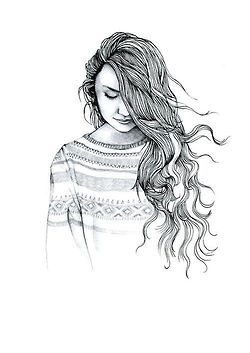 Alice & Adele
Background.
African ethnicity
Supportive, involved husbands
No extended family in NZ
Status is ‘secret’ from community here
Both making this decision for the first time since diagnosed
Access to specialist health care
Undetectable viral loads
Good CD4 counts (i.e. >400)
Options available
Colostrum from the donor milk bank, then onto formula
Colostrum and milk from the donor milk bank
Self funded formula
Compassionate  supply of formula
Initial supply is for 3 months. 
An additional 3 months if needed (if application approved)

Both mothers aware that no matter which option they chose, 
their baby must be fed this exclusively.
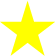 Considerations
“I want to do this, its good for my baby” 
*Adele & Alice


“If you’re not breastfeeding… then you’ve got ‘it’, 
and there is huge stigma around that” 
  *Adele
“It’s a huge thing (to us), but its not a huge thing in the big scheme of things for New Zealand”


“The research is old and not reflective of the NZ situation”
 *Adele
THE KNOWN:
Fear
Stigma 
People in NZ have access to:
safe water supply 
Reliable high quality formula 
Baby also needs to be on meds (Baby PrEP)
MOH recommendation is not to breast feed.
THE UNKNOWN:
Evidence based knowledge and research about HIV in breast milk is lacking (in developed countries)
Impact of medications on baby
Complications which may occur due to breast feeding
The extent of external factors such as stress, pressure, finances
Viral rebound
Health professional bias
[Speaker Notes: Complications include: mastitis, cracked nipples]
Considerations  identified when making the decision.
Wanting to give baby the “best start”
A desire to bond with baby
Cultural “norms and influence”
Social pressure
Easy, convenient, instant 
Cost
Reduces post partum depression
“Feel good” factor
Its’ empowering
[Speaker Notes: Oxytocin ++ so good for moode]
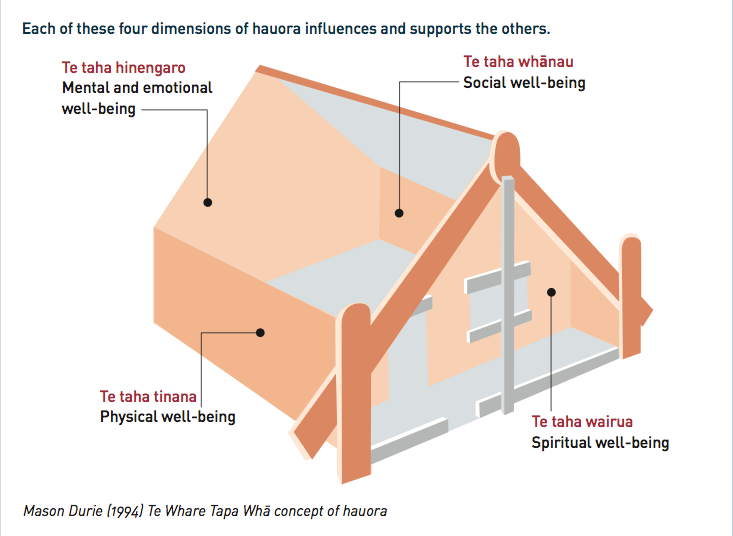 [Speaker Notes: This is an excellent model of the needs to be addressed
“I felt normal, normal like all the other mothers”]
How did it go?
Babies are now 4 months and 20 months old
Both babies are HIV negative at time of last test
Both BF for approximately 3 months then switched to formula;
Neutropenia around the 3 month mark
Insufficient milk supply
[Speaker Notes: Neutropenia around the 3 month mark so onto formula]
“I am really, really glad I did, 
but would I do it again? 
 
I would have to think very carefully at the time”
 *Adele
Closing thoughts & discussion